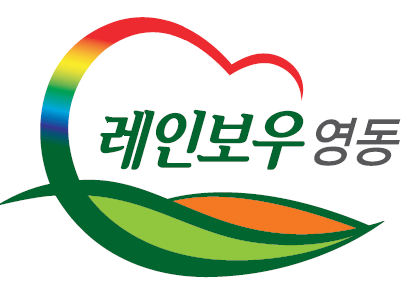 주간업무 추진계획
( 2024. 2. 5. ~ 2. 12.)
1. 2월 의원간담회
2. 5.(월) 10:00 / 위원회 회의실
민선8기 공약사업 실천계획 변경 외 6건
.
기 획 감 사 과
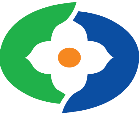 2. 제2차 의정비 심의위원회 회의
2. 5.(월) 14:00 / 상황실 / 10명
3. 2023년 기준 사업체조사 조사요원 교육
2. 6.(화) 10:00 / 보은군 농업기술센터 / 14명
조사 개요, 현장조사 요령 등 교육
.
4. 설 명절 취약시기 공직감찰
2. 5.(월) ~ 2. 8.(목) / 전부서(읍·면 포함) / 2개반 4명
설 명절 관행적 금품·향응 수수 등 비위행위, 복무위반 등
.
5. 2024년 제1회 추가경정예산 편성
1. 22.(월) ~ 2. 8.(목) / 예산요구서 제출 및 e-호조+ 입력